Unidad 2El Modelo de Regresión simple
El método de mínimos cuadrados ordinarios (MCO).

Análisis de regresión con dos variables:

El análisis de regresión más sencillo, es la regresión bivariable o con dos variables, en la cual la variable dependiente (la regresada) se relaciona con una sola variable explicativa (la regresora).

Esta se relaciona en gran medida con la estimación o predicción de la media (de la población) o valor promedio de la variable dependiente E(Y), con base en los valores conocidos o fijos de las variables explicativas.
Es importante distinguir: valores esperados condicionales E(Y | X ) y valor esperado incondicional E(Y ).


Distribución condicional
del gasto en varios niveles
de ingreso.

Al unir esos valores obtenemos la línea de regresión poblacional (LRP), o, más general, la curva de regresión poblacional (CRP). Con palabras más sencillas, es la regresión de Y sobre X
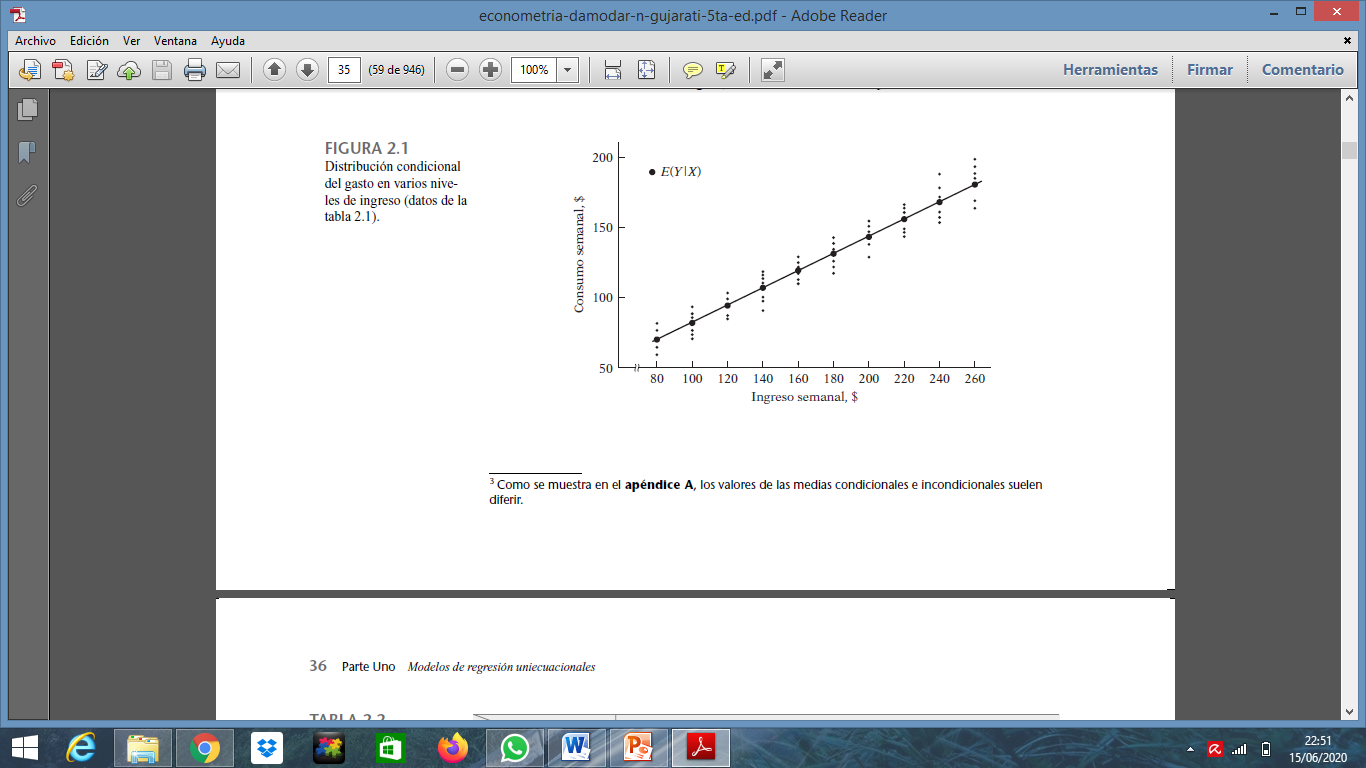 Las esperanzas condicionales pueden ser calculadas multiplicando los valores de Y por sus probabilidades condicionales y sumando luego estos productos. Ej. La esperanza de Y dado X=80 será igual a: 55(1/5)+ 65(1/5)+ 70(1/5)+ 75(1/5) = 65.

Concepto de función de regresión poblacional (FRP).
Podemos decir que la media condicional E (Y\Xi) es una función de Xi, simbólicamente
E (Y\Xi)=f(Xi)

Esta ecuación se conoce como función de esperanza condicional (FEC), la función de regresión poblacional, FRP. o regresión poblacional (RP).

Dicha función explica que la media (poblacional) de la distribución de Y dado Xi esta funcionalmente relacionada con Xi. 

En otras palabras muestra como el valor promedio de Y varía con las X.
La forma de f(Xi) debe ser aproximada de una manera empírica ya que en la realidad no se dispone de la totalidad de la población, aunque se puede acudir a la teoría para ciertos casos. 
Ej. Se puede afirmar que los gastos de consumo están linealmente relacionados con el ingreso.
Entonces como hipótesis de trabajo podemos afirmar que la f (Xi) es una función lineal de Xi, lo que nos daría la siguiente ecuación.

E (Y\Xi)=β1 + β2Xi

β1 y β2 son parámetros desconocidos pero fijos que se denominan coeficientes de regresión, también llamados intersección y coeficiente de la pendiente.

Significado del término lineal
El término lineal puede ser interpretado de dos maneras diferentes.

Linealidad en las variables

El significado de linealidad es que la expectativa condicional de Y es una función lineal de Xi. Se dice que es lineal en X si X aparece con una potencia de 1 y se excluyen términos tales como X2, √x, entre otros y no está multiplicada ni dividida por otra variable por ej. X.Z o X/Z, donde Z es otra variable.

Linealidad en los parámetros
El 2° sentido de linealidad es que la esperanza condicional de Y es una función lineal de los parámetros de las β; y puede ser o no lineal en la variable X. Se dice que una función es lineal en los parámetros cuando las β aparecen con una potencia de 1 y no esta multiplicada ni dividido por ningún otro parámetro.
Especificación Estocástica de la FRP
A medida que el valor de Xi aumenta también aumenta en promedio el valor de la Yi. 

Para un nivel dado de Xi, la Yi del promedio de todas las familias se agrupa alrededor de su esperanza condicional para ese mismo Xi. Por lo tanto la desviación de un Yi individual alrededor de su valor esperado, se puede expresar.

ui= Yi – E(Y\Xi) de donde  Yi = E(Y\Xi) + ui

Donde la desviación ui es una variable aleatoria no observable que toma valores positivos o negativos, y se le conoce como la perturbación estocástica o termino de error estocástico

La ecuación anterior nos dice que el consumo de una  familia, dado su nivel de ingreso, son iguales a los gastos promedio de consumo de todas las familias con ese nivel de ingreso, más una cantidad positiva o negativa que es aleatoria
El termino ui sustituye a todas aquellas variables que han sido excluidas del modelo pero que afectan conjuntamente a Y. ¿Por qué no se incluyen tantas variables como sea posible?

1.- Vaguedad de la teoría: una teoría que determine el comportamiento de Y, podría estar incompleta

2.- Falta de disponibilidad de datos: tal vez no se cuente con información cuantitativa sobre esas variables. Es común en el análisis empírico que no se disponga de los datos que idealmente se desearía tener

3.- Variables centrales y variables periféricas.

 4.- Aleatoriedad intrínseca en el comportamiento humano

5.-Variables representantes (proxy) inadecuadas. La información sobre estas variables no es observable directamente, en la práctica se utilizan variables representantes (proxy), como el consumo actual (Y ) y el ingreso actual (X ), que sí son observables. Como las Y y las X observadas pueden no ser iguales a Yp y Xp, existe el problema de errores de medición

6.- Principio de parsimonia. El principio de la navaja de Occam, conviene mantener el modelo de regresión lo más sencillo posible

7.- Forma funcional incorrecta
La Significancia del Término de Perturbación Estocástica
Función de Regresión Muestral (FRM)
La tarea es la estimación de la FRP con base en información muestral.

Suponemos que no conocemos la población y lo que tenemos es una muestra de Yi, seleccionada aleatoriamente para valores fijos de Xi. Tenemos un solo valor de Yi para cada Xi dado. Cada Yi ha sido escogido aleatoriamente entre la población de Yi.

En el mejor de los casos la línea de regresión muestral es una aproximación de la verdadera FRP.
La FRM está representada por la siguiente ecuación
Ŷ = βᶺ1 + βᶺ2Xi
Donde:
Ŷ= estimador de E(Y\Xi)

= estimador de β1

= estimador de β2

Un estimador o estadístico (muestral) nos dice como estimar el parámetro poblacional a partir de la información proporcionada por la muestra que se tiene a mano. El valor que se obtiene para el estimador después de efectuada una aplicación se conoce con el nombre de estimación.

Ahora podemos expresar la FRM en su forma estocástica
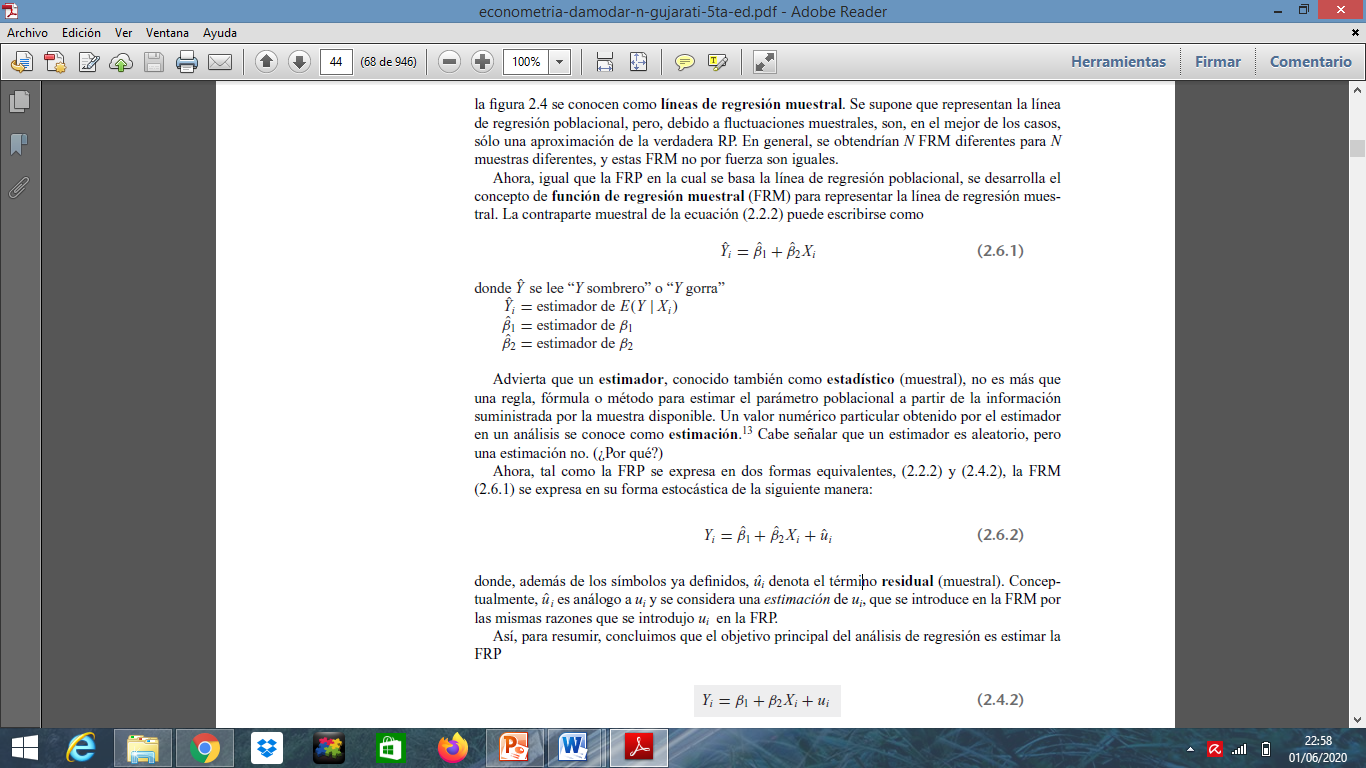 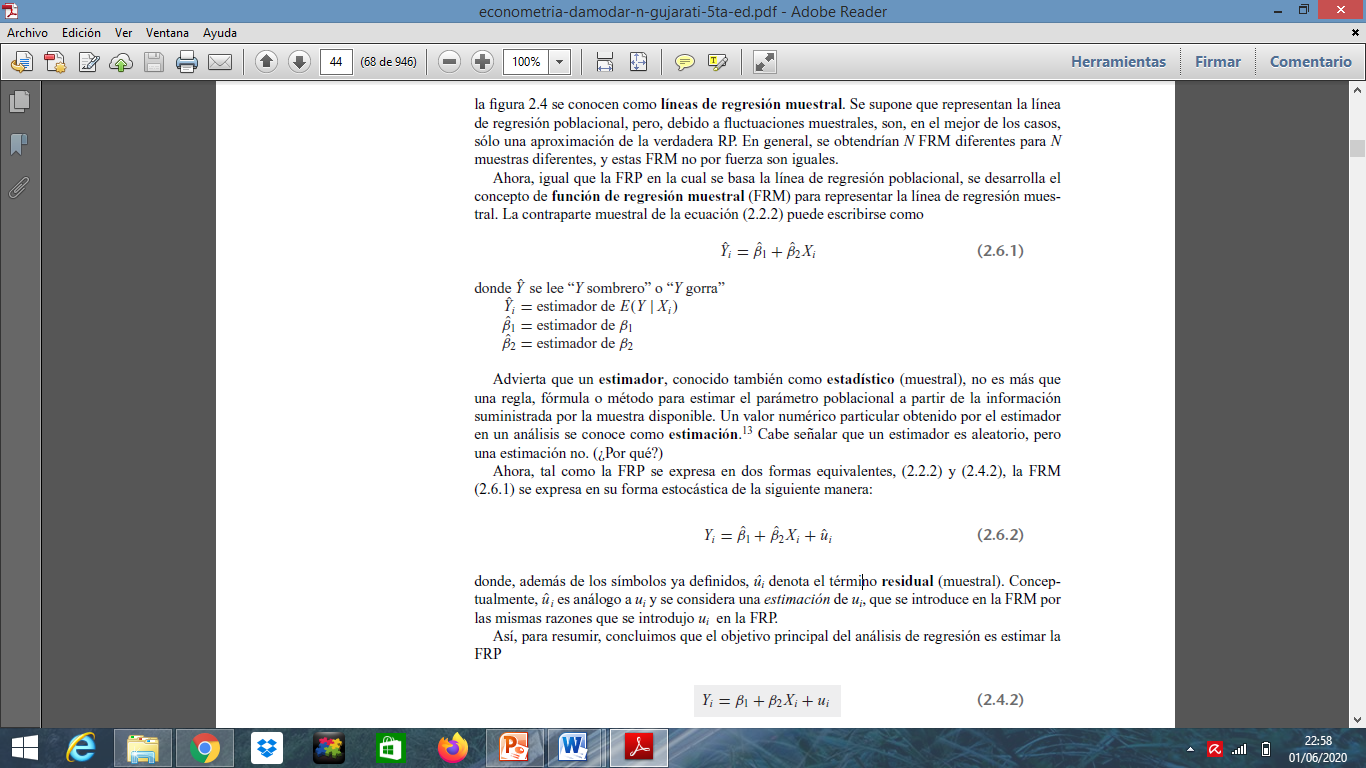 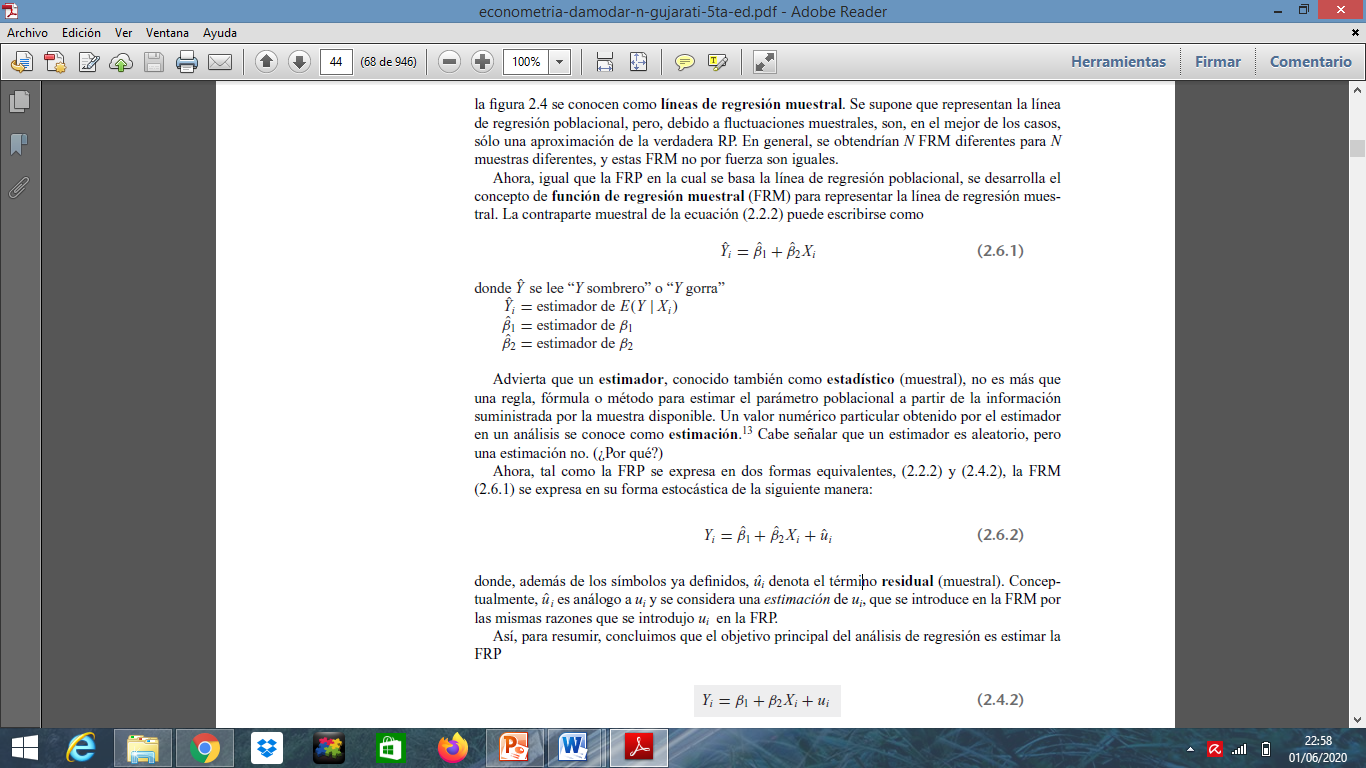 Resumiendo, el objetivo del análisis de regresión consiste en estimar la FRP Yi = β1 + β2Xi + ui con base en la.

FRM Yi = βᶺ1 + βᶺ2Xi + ei.

Sin embargo la estimación de la FRP basado en la FRM, es en el mejor de los casos una aproximación.

Ahora puesto que sabemos que la FRM es una aproximación de la FRP.

¿es posible tener un método que haga que dicha aproximación sea lo más cercana posible?.

En otras palabras se debe buscar la forma en que los βᶺ1 y βᶺ2 estén tan cerca de los verdaderos β1 yβ2 aunque no se conozcan β1 y β2
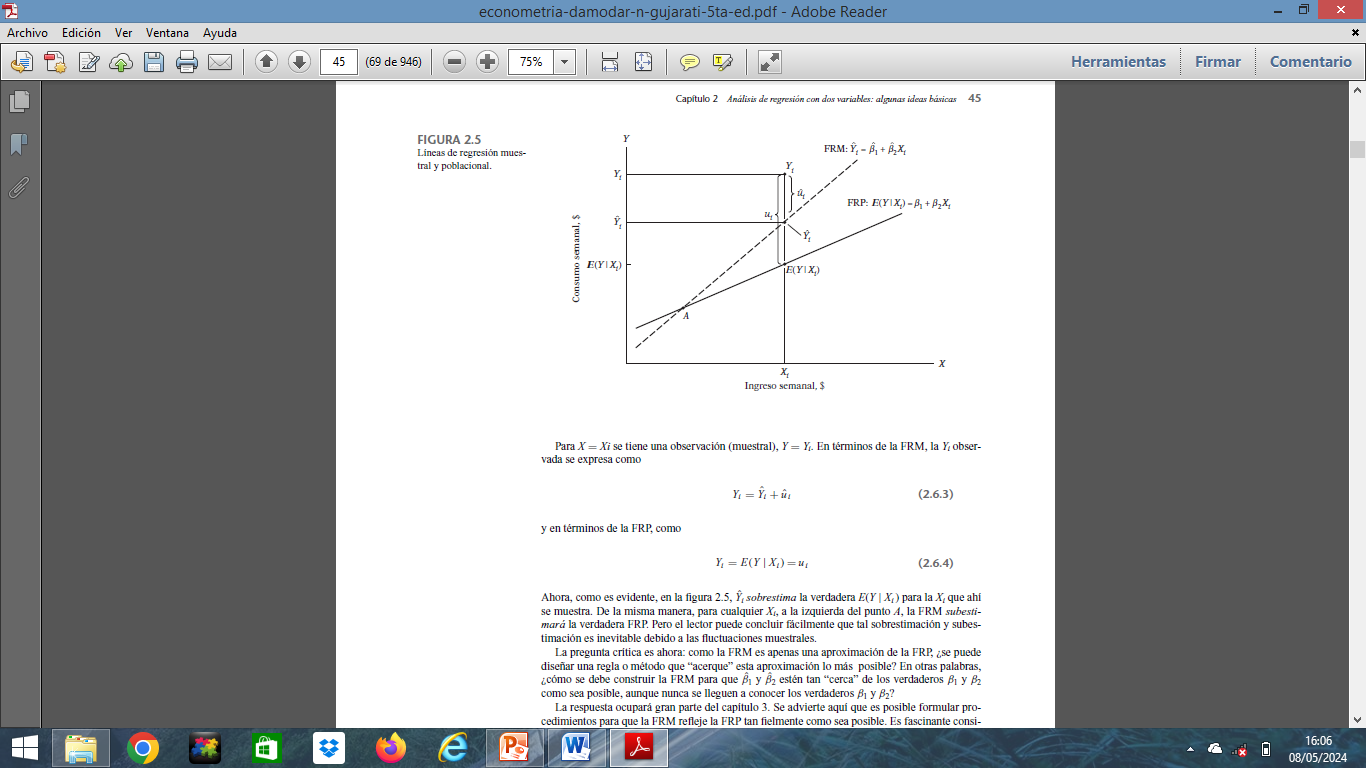 Método de mínimos cuadrados ordinarios (MCO)
El método de mínimos cuadrados ordinarios se atribuye a Carl Friedrich Gauss, matemático alemán.
Presenta propiedades estadísticas muy atractivas.
La FRP no se puede observar directamente, la estimamos a partir de la FRM donde:

Yi = βᶺ1 + βᶺ2Xi + ei
Yi = ŷi + ei
Donde ŷi es el valor estimado (media condicional) de Yi. Entonces tenemos
 ei = Yi – ŷi
ei = Yi - βᶺ1 + βᶺ2Xi

Lo cual muestra que los ei (residuos)  son simplemente las diferencias entre los valores reales y los estimados de Y.

Ahora estamos interesados en determinar la FRM que este tan cerca como sea posible del Y real.
Con este fin podemos adoptar el siguiente criterio. 

Elegimos la FRM que la suma de los residuos ∑ei = ∑(Yi – ŷi) resulte ser tan pequeña como sea posible.
 
Aunque este criterio parece ser correcto en principio, no lo es porque a todos los residuos se le da la misma importancia o peso sin importar que tan cerca o que tan dispersas estén las observaciones individuales de la FRM.

Este problema puede evitarse adoptando el criterio de los mínimos cuadrados en la cual la FRM puede plantearse de la siguiente forma.

∑e2i = ∑ (Yi – ŷi)2 
∑e2i = ∑ (Yi - βᶺ1 + βᶺ2Xi)2

Al elevar al cuadrado los residuos, este método les asigna un mayor peso a los residuos más alejados.

Otra justificación para el método de MCO es que los estimadores obtenidos tienen propiedades muy deseables desde el punto de vista estadístico
La suma de los residuos al cuadrado es una función de los estimadores; para un conjunto dado de datos, con diferentes valores para βᶺ1 y βᶺ2 se obtendrán diferentes valores para ei y por lo tanto distintos valores de ∑e2i.

El MCO selecciona el βᶺ1 y βᶺ2 de tal forma que para un conjunto muestral de información ∑e2i. Es la más pequeña posible. En otras palabras, para una muestra dada, el MCO nos arroja estimativos únicos de β1 y β2 que producen el valor más pequeño posible de ∑e2i.

Lo anterior se logra mediante un ejercicio de cálculo diferencial, lo cual nos arroja las siguientes ecuaciones para la estimación de β1 y β2.

∑Yi = N βᶺ1 + βᶺ2∑Xi
∑YiXi = βᶺ1∑Xi + βᶺ2∑Xi^2

Donde N es el tamaño de la muestra. Estas ecuaciones simultáneas se conocen como ecuaciones normales.

Al resolverlas se obtienen

βᶺ2 = (∑(Xi- Ẍ)(Yi- Ȳ))/∑(Xi- Ẍ)^2  

βᶺ2 = ∑xiyi)/∑xi^2
En donde Ẍ y Ȳ  son las medias muéstrales de X y Y y definimos xi = (Xi - Ẍ) y yi = (Yi - Ȳ). Por convención se puede utilizar letras minúsculas para representar desviaciones con respecto a las medias.
βᶺ1 = Ȳ - βᶺ2 Ẍ

Supuestos Fundamentales del MCO

Nuestro objetivo no es solo estimar β1 y β2 sino también hacer inferencias acerca de los verdaderos valores de β1 y β2. 

Con este objetivo no solo debemos especificar la forma funcional del modelo, sino que debemos plantear ciertos supuestos sobre la manera como se generan Xi y Ui. 

Esto se realiza ya que Yi depende tanto de Xi como de Ui, por lo tanto mientras no se especifique la forma como se generan Xi y Ui, no se puede hacer ninguna inferencia estadística sobre Yi ni sobre β1 y β2.

En consecuencia, los supuestos sobre la variable Xi y Ui son básicos.
Supuesto 1

El valor medio de ui es igual a cero
E(ui\Xi) = 0
El supuesto plantea que el valor promedio de ui, dado un valor de Xi es igual a cero. 
Entonces aquellos factores que no están incluidos explícitamente en el modelo, incorporados por tanto, en ui, no afectan sistemáticamente el valor promedio de Y; 
Ósea los valores positivos de ui, se cancela con los negativos de tal manera que su efecto promedio sobre Y es cero.
Supuesto 2

No existe autocorrelación entre las u
Cov (ui ; uj) = E[ui – E(ui)][uj – (uj)]
Cov (ui ; uj) = E(ui ; uj) por el supuesto 1
Cov (ui ; uj) = 0

Donde i y j son dos observaciones diferentes y cov significa covarianza.
Este supuesto se conoce como el supuesto de correlación no serial o de no autocorrelación, lo que indica que las perturbaciones no siguen patrones de comportamiento sistemático. 
Dicho de otro modo las perturbaciones Ui y Uj no están correlacionadas.

Supuesto 3

Homocedasticidad o igual varianza para ui
Var (ui\Xi) = E[ui – E(ui)]2
Var (ui\Xi) = E(ui)2 por el supuesto 1
Var (ui\Xi) = σ2
Donde var significa varianza

La ecuación plantea que la varianza de ui para cada Xi es un número positivo constante, igual a σ2. 
Dicho de otra manera, implica que las poblaciones de Y que corresponden a los diferentes valores de X tienen la misma varianza. 

El supuesto 3 está planteando que todos los valores de Y que corresponden a las X son igualmente importantes
Supuesto 4
Cero covarianza entre ui y Xi
Cov (ui ; Xi) = E[(ui – E(ui)][(Xi – E(Xi)]
Cov (ui ; Xi) = E[ui(Xi – E(Xi)] puesto que E(ui)= 0
Cov (ui ; Xi) = E(ui Xi) – E(Xi)E(ui) ya que E(Xi) es una constante
Cov (ui ; Xi) = E(uiXi) puesto que E(ui) =0
Cov (ui ; Xi) = 0 de acuerdo con el supuesto.

Este afirma que la perturbación de u y la variable explicativa X no están correlacionadas. 

Lo que quiere decir este supuesto es que X y u influyen independientemente sobre Y, pero si las dos están correlacionadas, no es posible establecer su efecto individual sobre Y. 

De este modo si X y u están positivamente correlacionadas, X aumenta cuando aumenta u y disminuye cuando u disminuye. 

En forma análoga, si X y u están negativamente correlacionadas, X aumenta cuando u disminuye o X disminuye cuando u aumenta
Supuesto 5
El modelo de regresión está correctamente especificado.

De todos los supuestos, este es el más riguroso, una investigación econométrica parte de la especificación del modelo econométrico en el que se basa el fenómeno que se está analizando. 

Es importante preguntarse qué variables deben incluir en el modelo, cuál es la forma funcional del mismo, lineal en las variables, parámetros o en ambos, y cuáles son los supuestos probabilísticos que se hacen sobre los Yi ; los Xi y los ui.

Se conoce como el sesgo de especificación, cuando se escoge la forma funcional equivocada.
Varianzas y errores estándar de los estimadores de MCO
Propiedades de los Estimadores de MCO
Dados los supuestos del modelo de regresión lineal clásica, los estimativos de mínimos cuadrados poseen propiedades ideales u óptimas, las cuales se encuentra resumidos en el teorema de Gauss-Markov. 

Es necesario tener en cuenta la propiedad por la cual un estimador se considera el mejor estimador lineal insesgado (MELI).

1.- Es lineal, es decir, función lineal de una variable aleatoria tal  como la variable dependiente Y en el modelo de regresión
2.- Es insesgado, es decir su valor medio o esperado E (βᶺ2), es igual al verdadero valor β2
3.- Tiene varianza mínima entre la clase de todos los estimadores lineales insesgados; a un estimador insesgado con varianza mínima se le conoce como un estimador eficiente.

Teorema de Gauss-Markov: Dados los supuestos del modelo clásico de regresión lineal, los estimadores de los mínimos cuadrados, dentro de la clase de estimadores lineales insesgados, tienen varianza mínima; es decir, son MELI
Coeficiente de determinación r2
El supuesto de normalidad
Razones de por qué plantear el supuesto de normalidad
1.- Gracias al teorema del límite central, se puede demostrar que si existe un número apreciable de variables aleatorias independientes e idénticamente distribuidas, entonces:
La distribución de su suma tenderá a seguir una distribución normal a medida que el número de estas variables aumenta indefinidamente. Este teorema es el que justifica el supuesto de normalidad de ui.

2.- Una variante del teorema del límite central afirma que aunque el número de variables no sea muy grande o si estas no son estrictamente independientes, su suma puede seguir teniendo una distribución normal.

3.- Bajo el supuesto de normalidad de ui, los estimadores βᶺ1 ; βᶺ2 de  MCO también tienen una distribución normal.

4.- La distribución normal involucra solo dos parámetros media y varianza y sus propiedades teóricas han sido estudiadas extensamente.
Propiedades de los estimadores de MCO bajo el supuesto de normalidad
Propiedades de los estimadores de MCO bajo el supuesto de normalidad